11/18/15
1
IXPUG
Intel Xeon Phi HPC Users Group
11/18/15
2
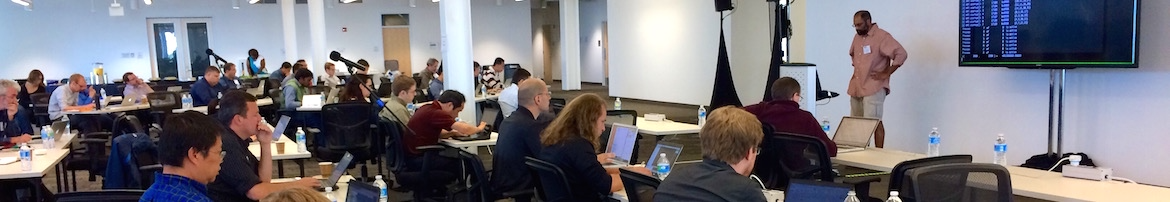 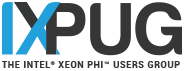 IXPUG is a community of developers and performance experts sharing experiences and best practices in order to create applications optimized for Intel Xeon Phi processors.
11/18/15
3
What Can You Do?
Join IXPUG at ixpug.org
Share experiences and learn at events
IXPUG meetings in U.S. and Europe
SC BoFs
ISC BoFs, Workshops
Volunteer to serve on meeting organizing committees
Join the working groups
e.g., Data preconditioning for memory locality, …
Contact us at info@ixpug.org
11/18/15
4
SC15 IXPUG BoF Agenda
Introduction and welcome (5 minutes) (5:30)
 Richard Gerber, NERSC
Keynote: Going parallel with efficiency on the future Knights family (10) (5:35)
 Chris J. Newburn, Intel
Tales from the trenches (35) (5:45)
 5-minute lightning talks, Chris J. Newburn, Intel
Discussion on tuning issues (10) (6:20)
 Thomas Steinke, Zuse Institute Berlin
Analysis and development tools (20) (6:30)
Richard Gerber, NERSC
Open discussion and wrap up (10) (6:50)
 David Martin, Argonne Leadership Computing Facility
11/18/15
5
Tales from the Trenches
Uncertainty in Seismic Imaging: Exploring a New Frontier on HPC, Alvaro Coutinho, UFRJ Brazil
Particle-in-Cell Plasma Simulation on Intel Xeon Phi Coprocessors, Sergey Bastrakov et al, Lobachevsky State Univ of Nizhni Novgorod and Institute of Applied Physics of the RAS (presented by Dmitry Durnov, Intel)
Dynamic SIMD Scheduling, Florian Wende, Zuse Institute Berlin
Vectorisation efficiency in a Gadget kernel: dealing with conditionals and data access, Luigi Iapichino, Leibniz Supercomputing Centre
Hetero Streams: easing the way to task parallelism and platform features, Piotr Luszczek, UTK
Enabling the Quantum Collisions ‘PFARM’ code on Xeon Phi - Refactoring MPI communications for Symmetric Mode, Michael Lysaght, ICHEC
Experiences in optimizations of preconditioned iterative solvers for FEM/FVM applications and matrix assembly of FEM using Intel Xeon Phi, Kengo Nakajima, Univ Tokyo
11/18/15
6
Tools
Tau Performance System, Sameer Shende, U Oregon (3) (ealier)
Show don't tell: improving vectorization awareness in HPC, Mark O'Connor, Allinea (3)
PerfExpert - Workflow for Vectorization and Parallel Scalability, Jim Browne and Antonio Gomez-Iglesias, U Texas (3)
Faster Code... Faster  Mike Lee, Intel (3)
Martin Bakal, Totalview